Informativa sulle attività volte alla predisposizione del riesame intermedio, ai sensi dell’art. 18 del reg. (UE) 2021/1060
PR VALLE D’AOSTA FESR 2021-2027
Comitato di Sorveglianza 
Aosta, 27 novembre 2024
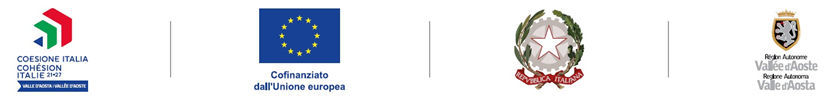 IL RIESAME INTERMEDIO
Costituisce una delle novità della Programmazione 2021/2027. 
Il riesame viene disciplinato nell’articolo 18 del Regolamento (UE) n. 2021/1060. 
Esso prevede che l’Autorità di Gestione carichi su SFC (System for Fund Management in the European Union), entro il 31 marzo 2025:
l’analisi relativa ai risultati del PR Valle d’Aosta FESR 2021/2027 (Relazione di riesame);
proposta di assegnazione definitiva dell’importo di flessibilità;
se necessario, proposta di programma modificato.
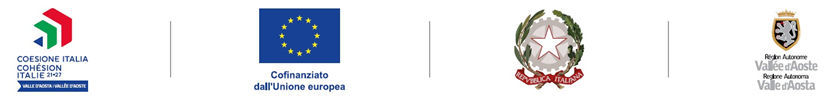 Comitato di Sorveglianza PR FESR 2021/27 - 27 novembre 2024
IMPORTO DI FLESSIBILITÀ
L’importo di flessibilità, ai sensi dell’articolo 86, paragrafo 1, del Regolamento (UE) n. 2021/1060, corrisponde al 50% delle dotazioni per gli anni 2026 e 2027 ed è mantenuto e definitivamente assegnato al Programma dopo la decisione della Commissione Europea conseguente al riesame intermedio. 

Tale importo si considera non allocabile, ai sensi dell’articolo 18, paragrafo 5, del Regolamento (UE) n. 2021/1060, se non successivamente a tale decisione.
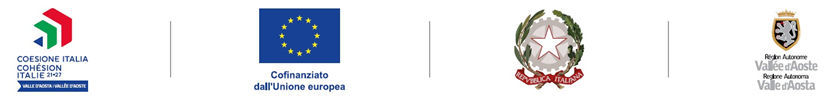 Comitato di Sorveglianza PR FESR 2021/27 - 27 novembre 2024
Attualmente
Tabella 11 – Dotazioni finanziarie totali per fondo e cofinanziamento regionale
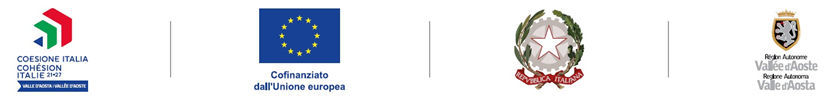 Comitato di Sorveglianza PR FESR 2021/27 - 27 novembre 2024
IL RIESAME INTERMEDIO
Elementi da tenere in considerazione al fine della redazione della relazione di riesame ai sensi dell’articolo 18 del Regolamento (UE) n. 2021/1060:
Raccomandazione del Consiglio sulle politiche economiche, sociali, occupazionali, strutturali e di bilancio dell’Italia contenute nel Pacchetto primavera del Semestre europeo 2024 
                           
     Il PR Valle d’Aosta FESR 2021/2027 contribuisce al superamento delle sfide individuate tramite:
€ 35.700.000,00
€ 35.500.000,00
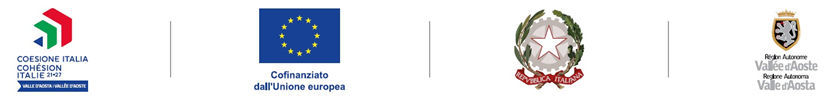 Comitato di Sorveglianza PR FESR 2021/27 - 27 novembre 2024
IL RIESAME INTERMEDIO
Elementi da tenere in considerazione al fine della redazione della relazione di riesame ai sensi dell’articolo 18 del Regolamento (UE) n. 2021/1060:
Situazione socioeconomica della Regione Valle d’Aosta
Progressi compiuti nell’attuazione del piano energia e clima
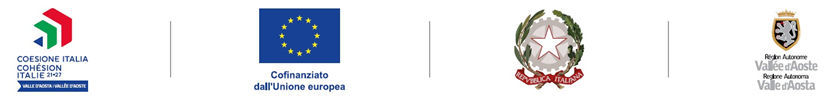 Comitato di Sorveglianza PR FESR 2021/27 - 27 novembre 2024
IL RIESAME INTERMEDIO
Elementi da tenere in considerazione al fine della redazione della relazione di riesame ai sensi dell’articolo 18 del Regolamento (UE) n. 2021/1060:
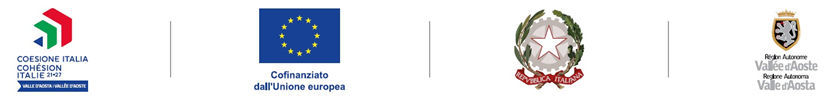 Comitato di Sorveglianza PR FESR 2021/27 - 27 novembre 2024
IL RIESAME INTERMEDIO
Elementi da tenere in considerazione al fine della redazione della relazione di riesame ai sensi dell’articolo 18 del Regolamento (UE) n. 2021/1060:
Principali risultati delle valutazioni pertinenti; 
Conseguimento target e valutazioni pertinenti                       dati aggiornati al 31/12/2024 
Analisi dei progressi compiuti nell’attuazione dei principi del Pilastro europeo dei diritti sociali
€ 12.500.000,00
€ 8.252.168,00
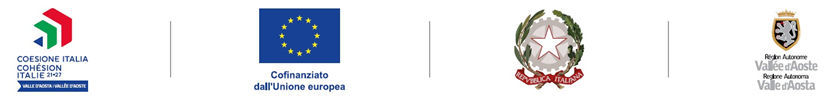 Comitato di Sorveglianza PR FESR 2021/27 - 27 novembre 2024
Nei mesi di ottobre novembre 2024
Entro il 31 marzo 2025
Nel mese di gennaio 2025
Nel mese di febbraio 2025
Nella prima metà di marzo 2025
Nella seconda metà di marzo 2025
Entro il 31 luglio 2025
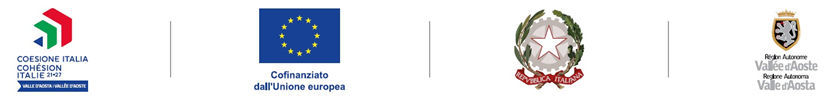 Comitato di Sorveglianza PR FESR 2021/27 - 27 novembre 2024
PR VALLE D’AOSTA FESR 2021-2027
GRAZIE PER L’ATTENZIONE
Comitato di Sorveglianza 27 novembre 2024
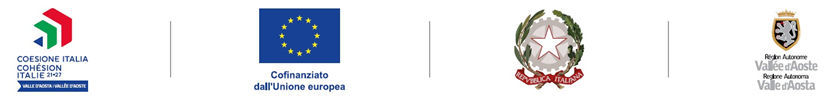 Comitato di Sorveglianza PR FESR 2021/27 - 27 novembre 2024